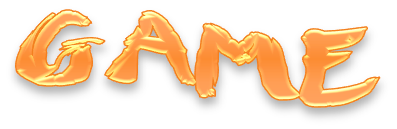 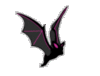 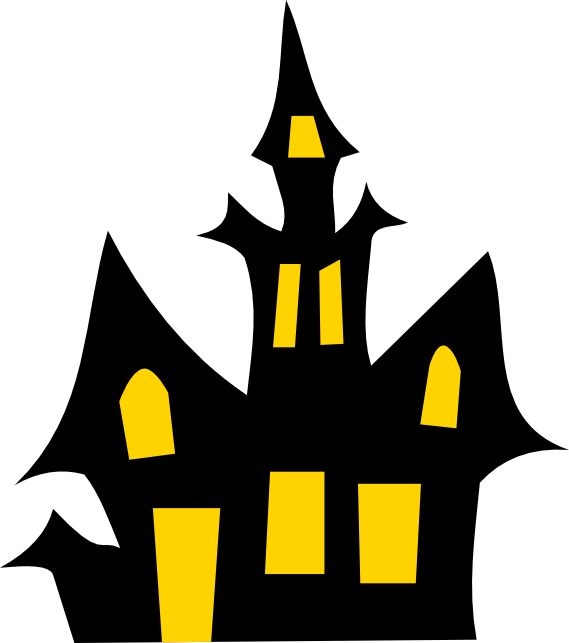 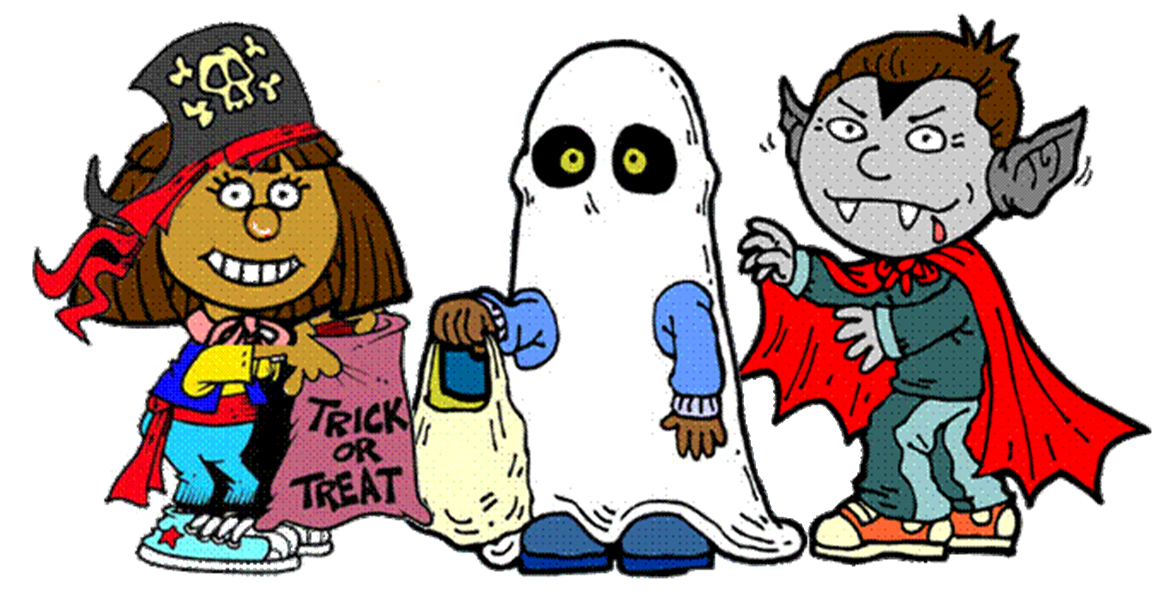 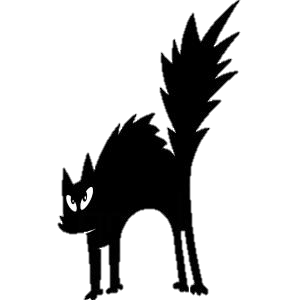 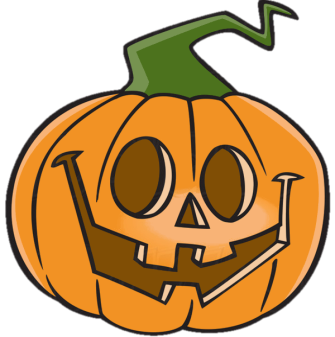 Collect the candy by clicking the word corresponding to the picture.
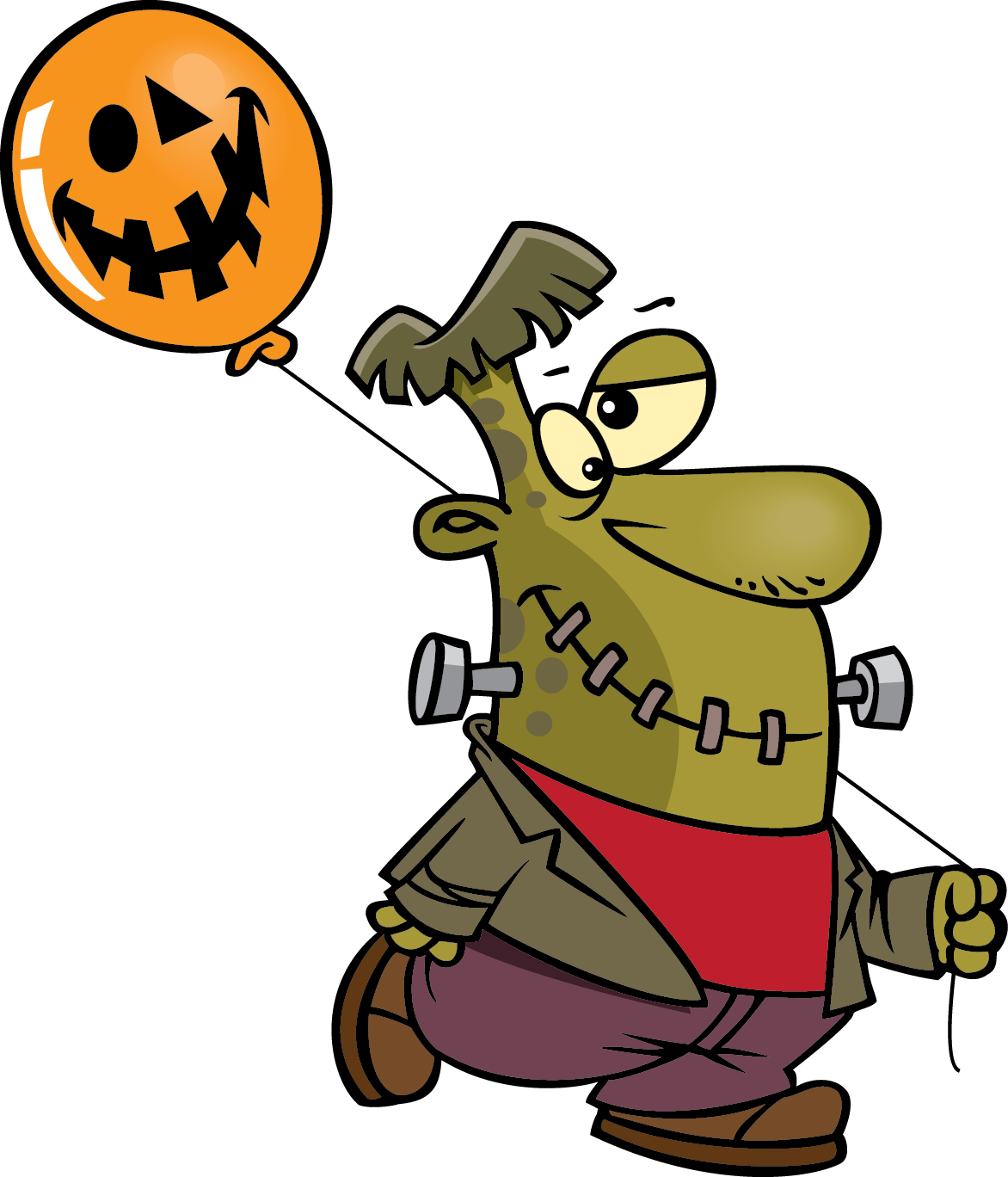 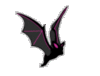 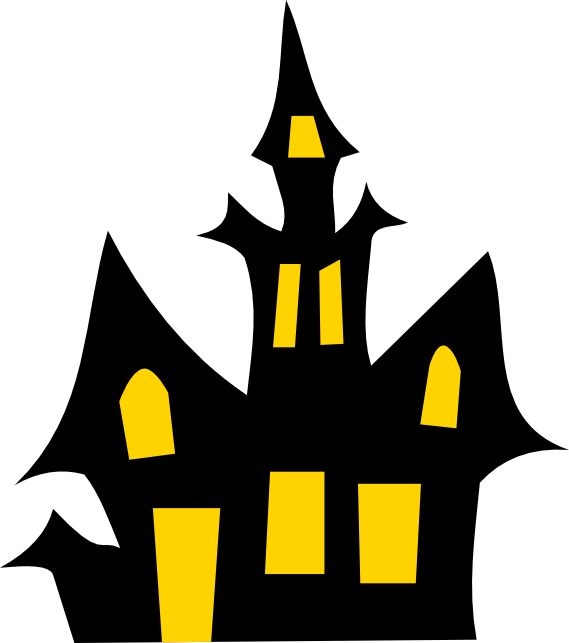 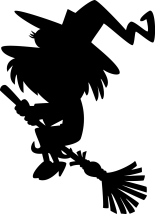 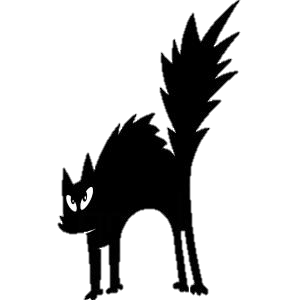 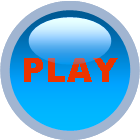 This is a …
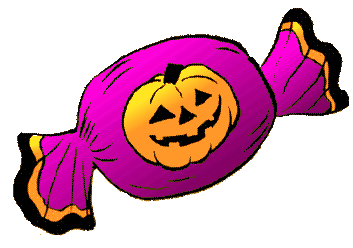 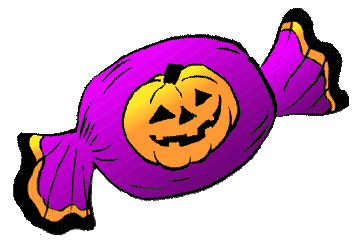 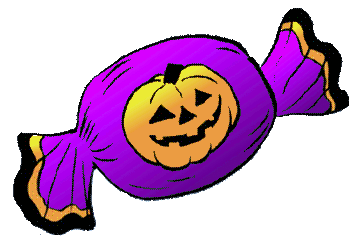 mummy
zombie
ghost
Yes, it’s a mummy!
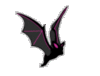 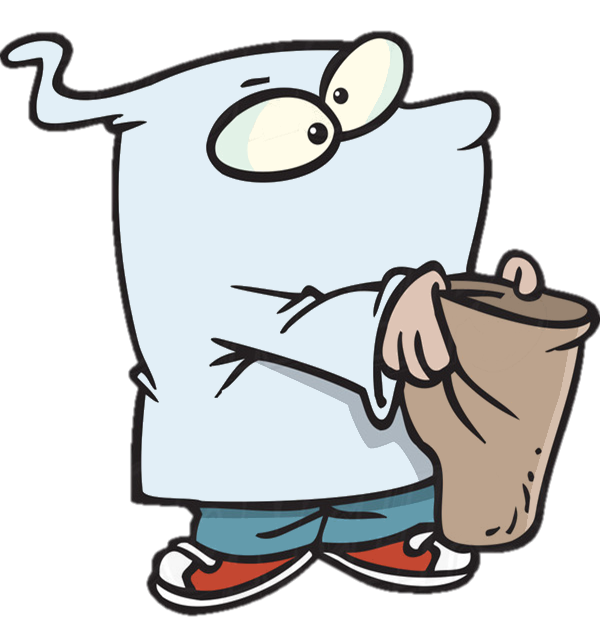 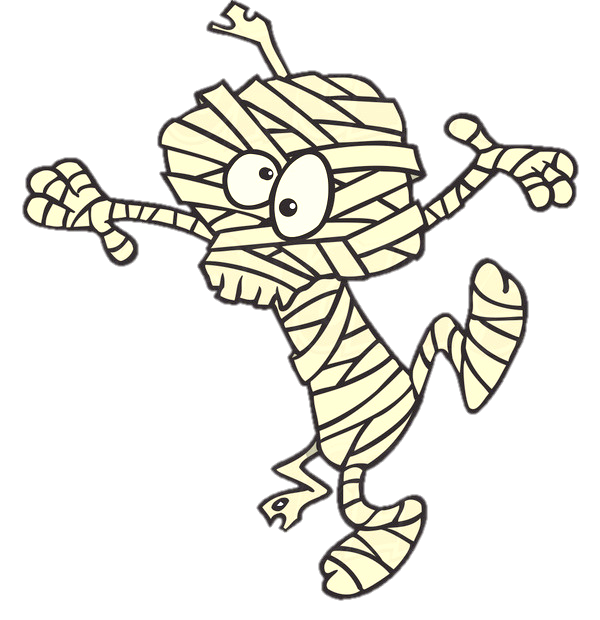 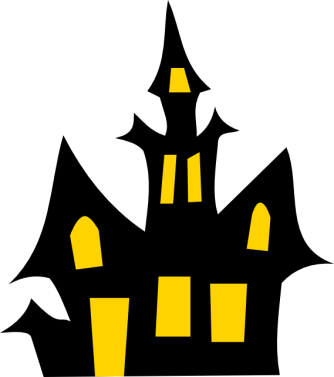 NEXT
This is a …
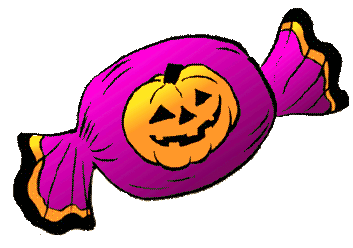 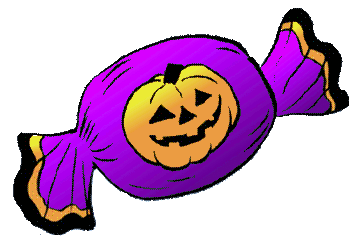 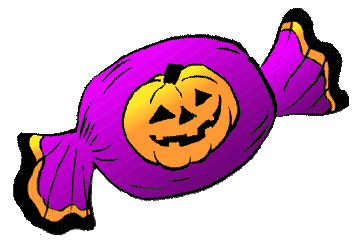 vampire
zombie
ghost
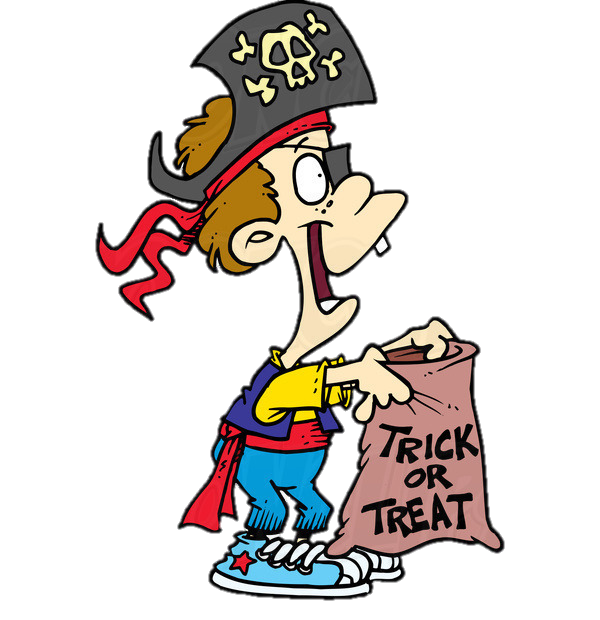 Yes, it’s a vampire!
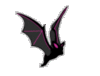 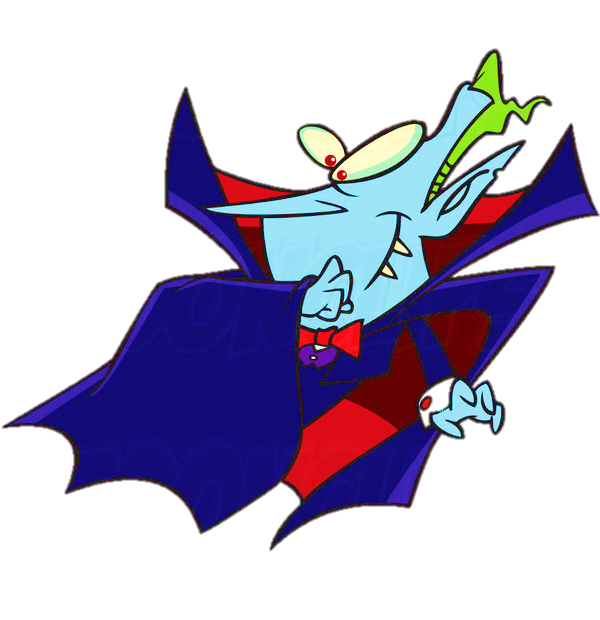 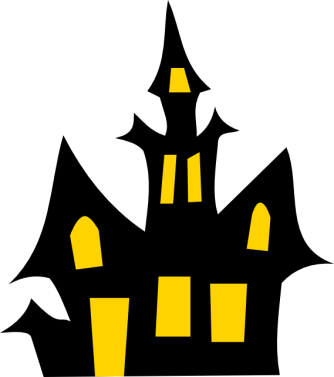 NEXT
This is a …
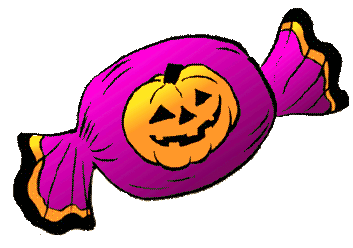 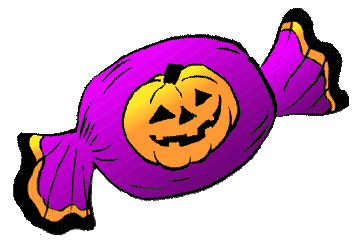 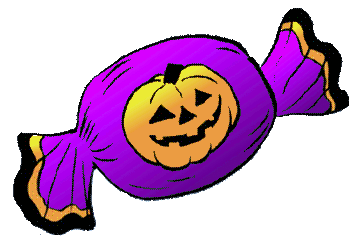 monster
zombie
ghost
Yes, it’s a monster!
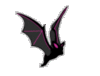 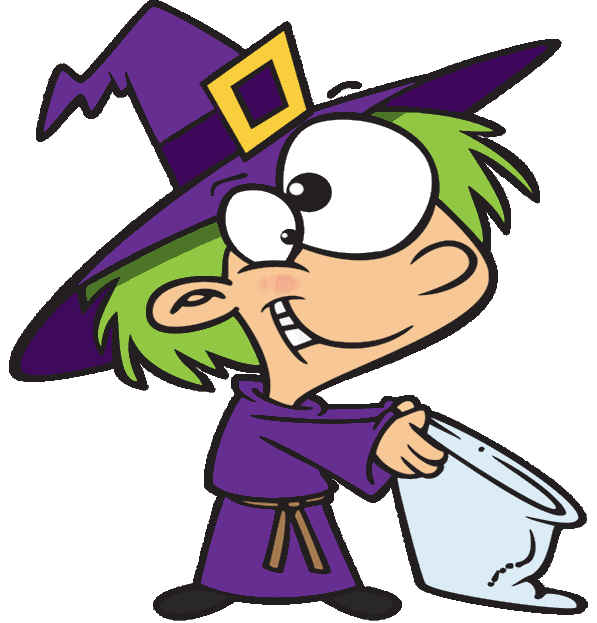 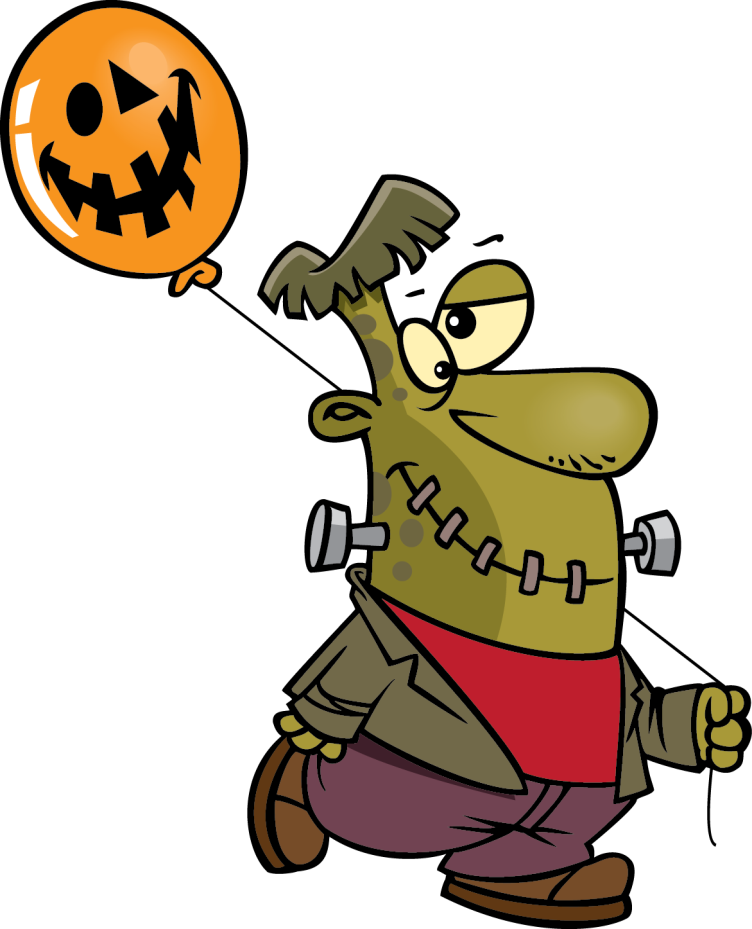 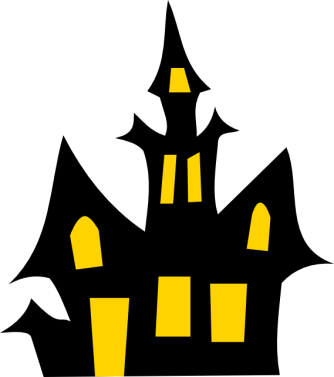 NEXT
This is a …
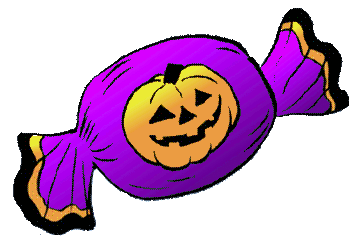 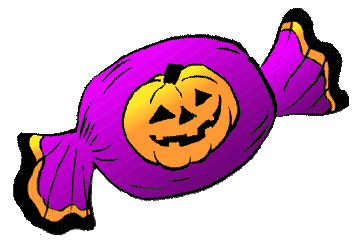 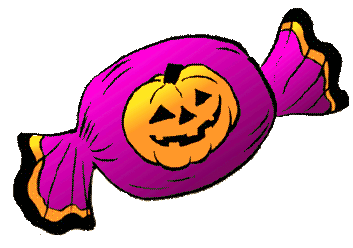 ghost
zombie
witch
Yes, it’s a ghost!
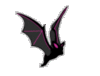 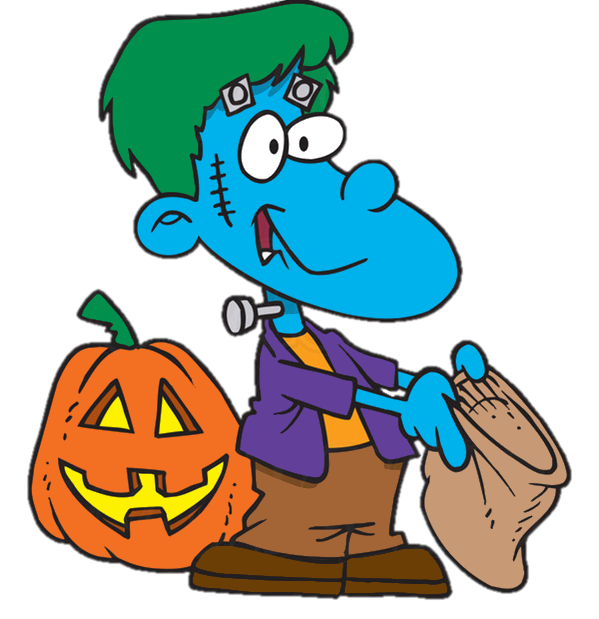 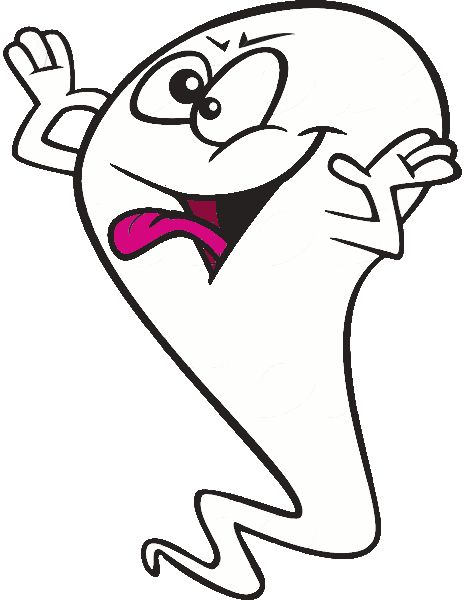 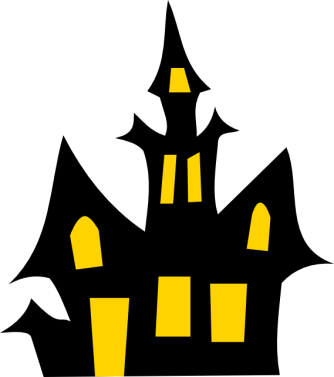 NEXT
This is a …
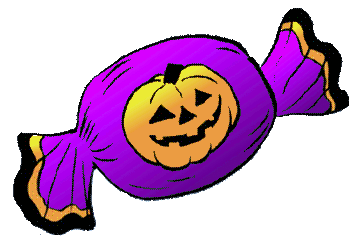 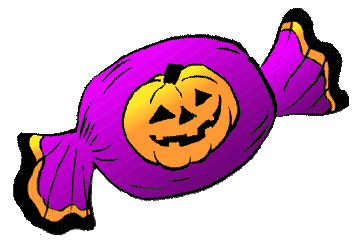 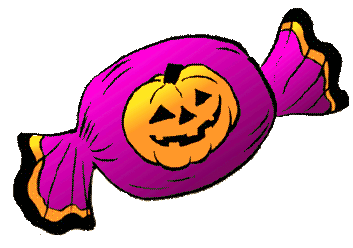 skeleton
witch
zombie
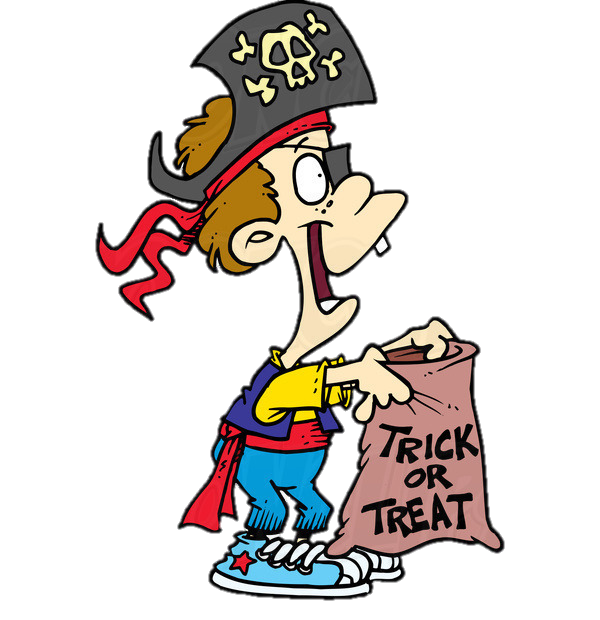 Yes, it’s a witch!
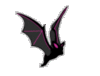 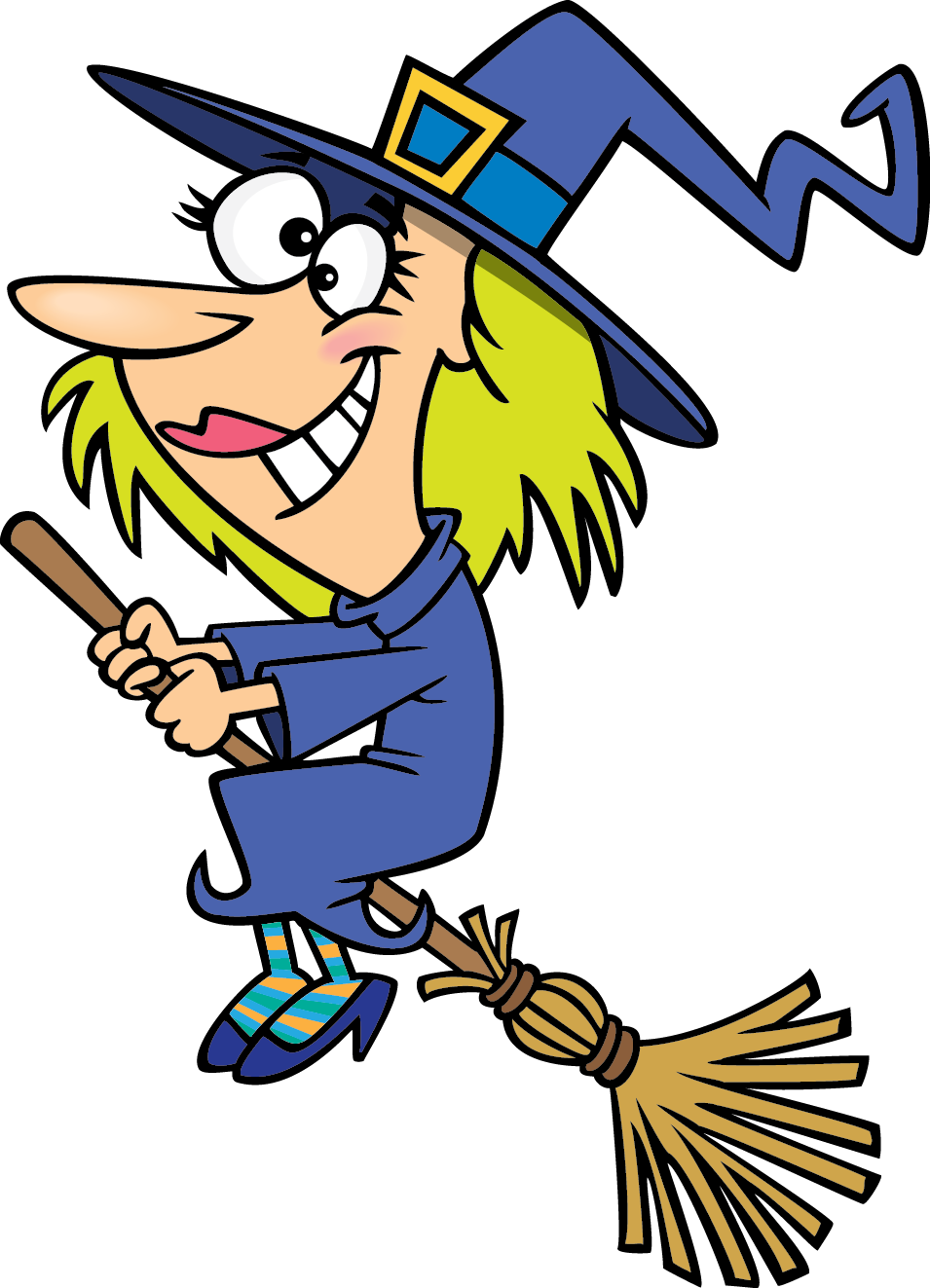 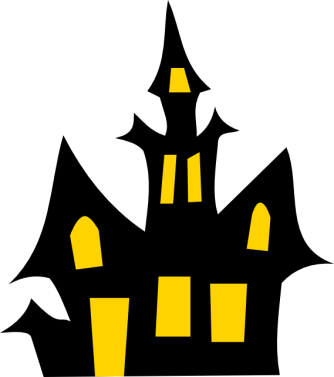 NEXT
This is a …
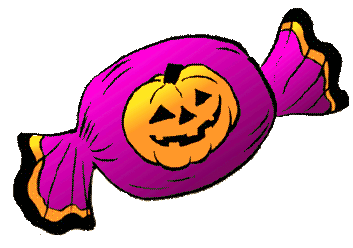 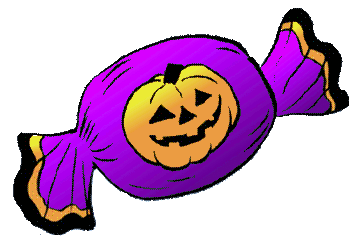 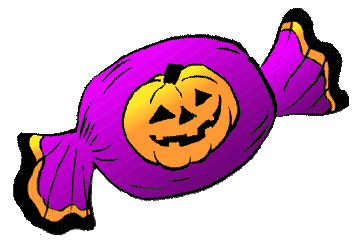 werewolf
zombie
skeleton
Yes, it’s a zombie!
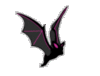 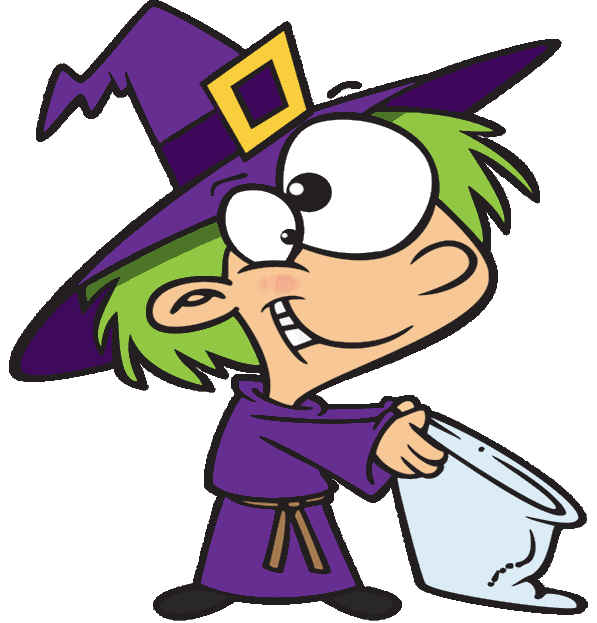 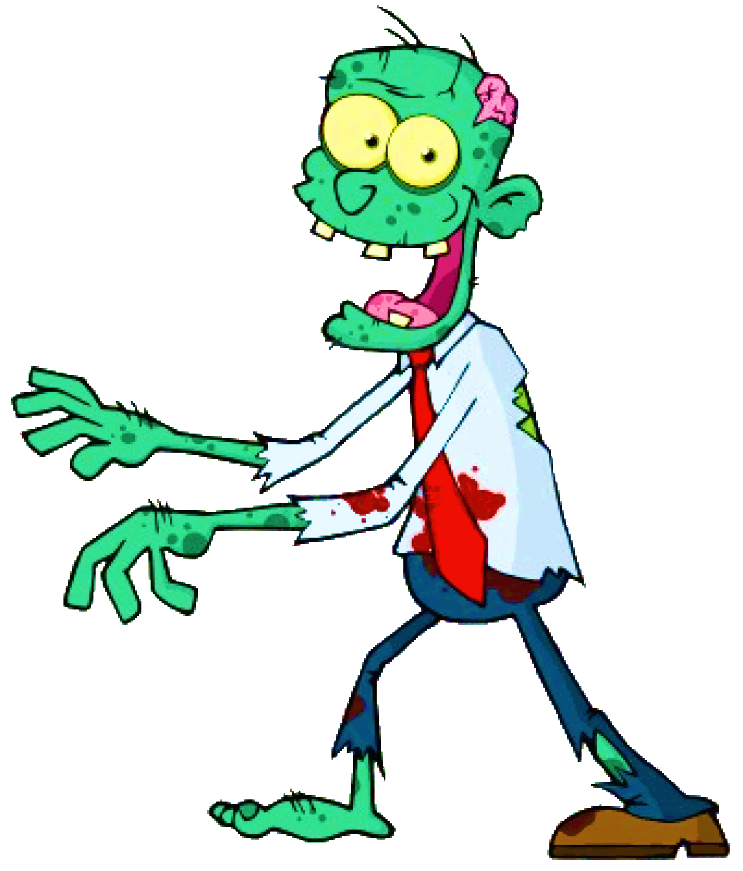 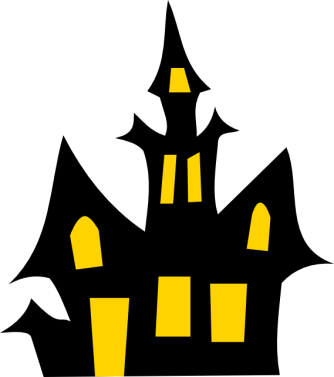 NEXT
This is a …
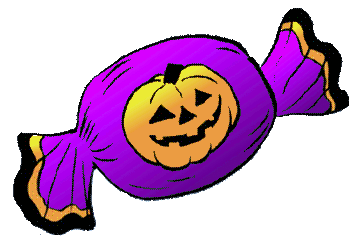 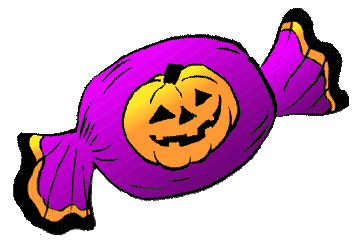 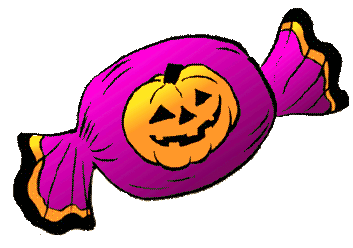 skeleton
werewolf
Jack-o-lantern
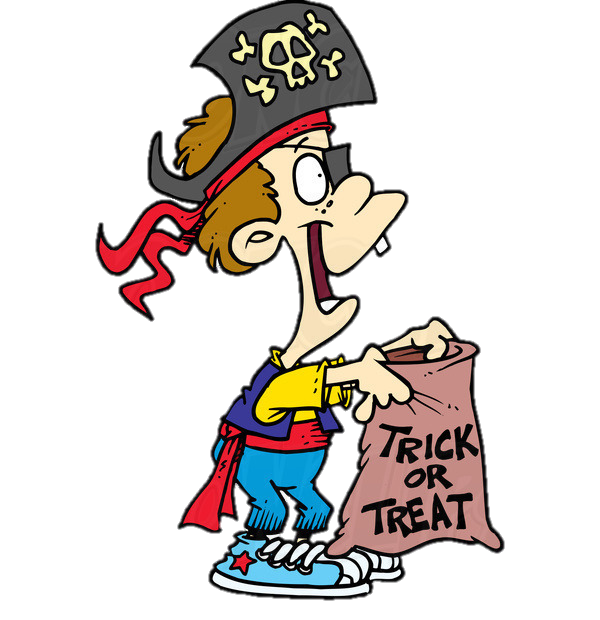 Yes, it’s a werewolf!
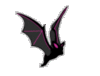 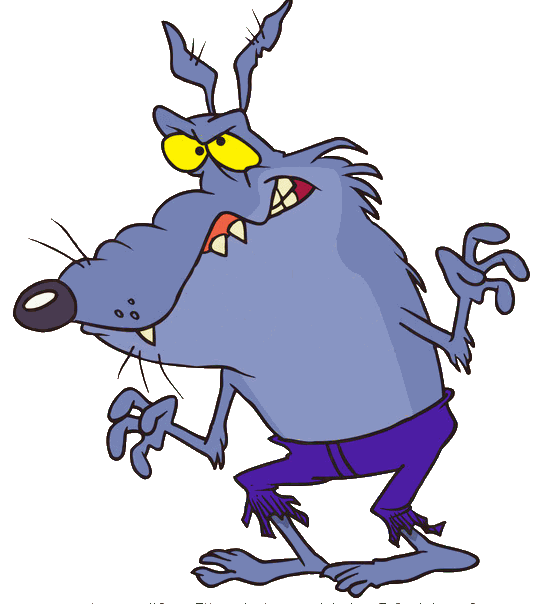 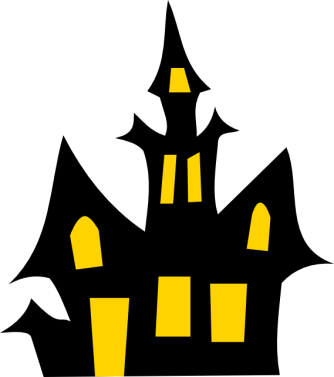 NEXT
This is a …
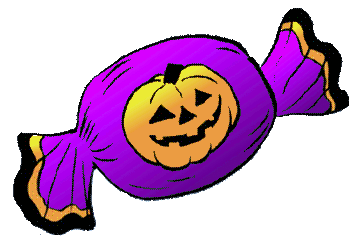 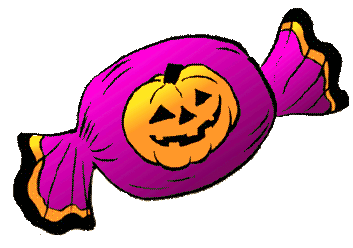 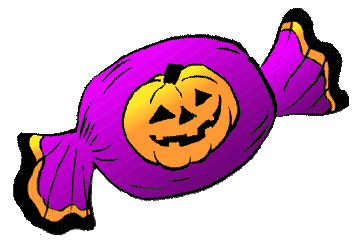 bat
skeleton
Jack-o-lantern
Yes, it’s a 
jack-o-lantern!
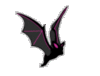 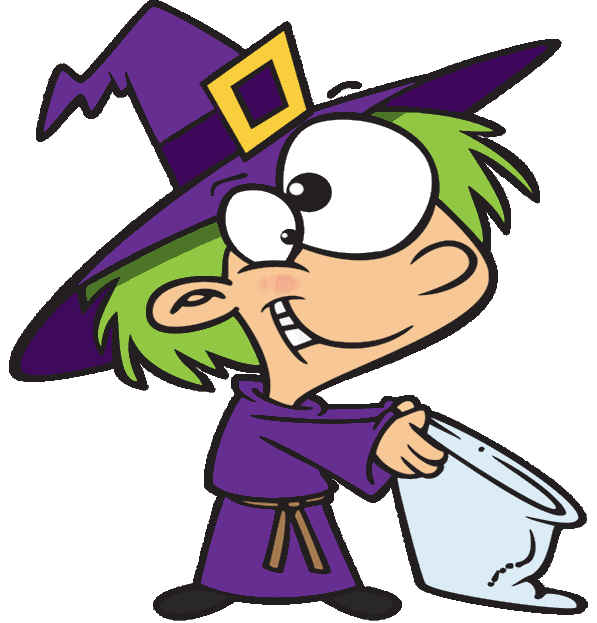 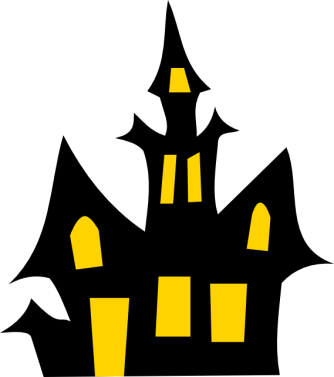 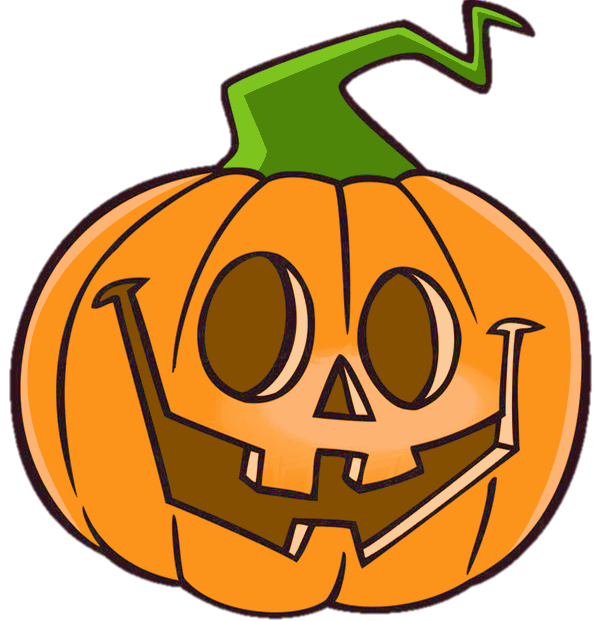 NEXT
This is a …
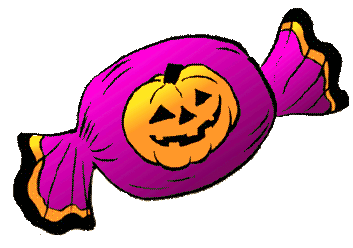 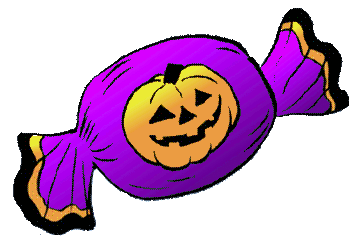 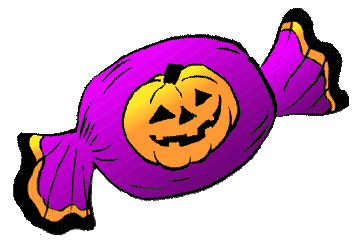 skeleton
devil
bat
Yes, it’s a skeleton!
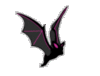 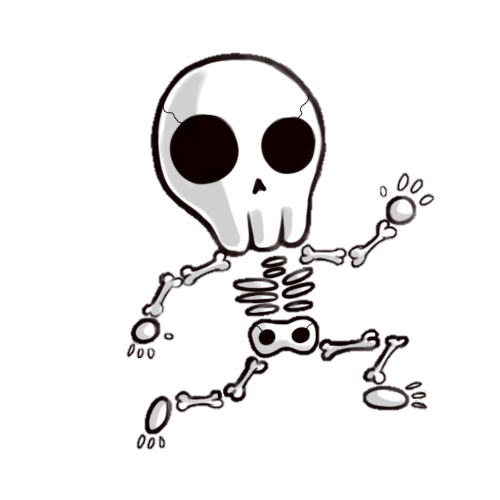 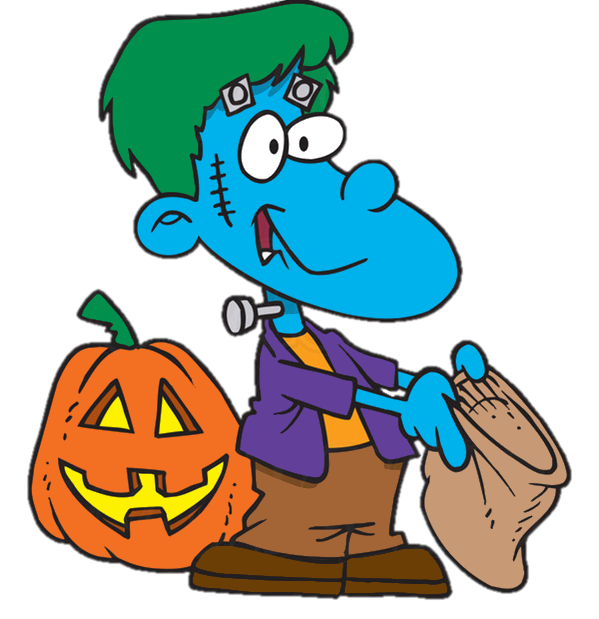 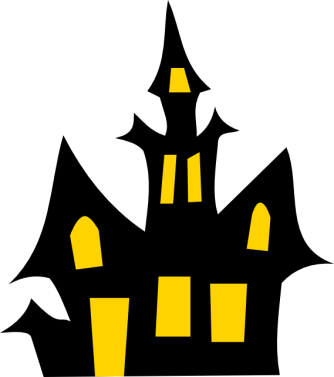 NEXT
This is a …
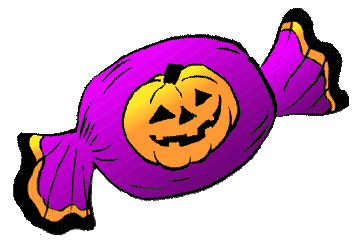 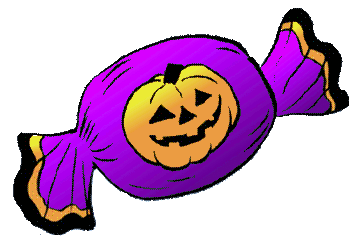 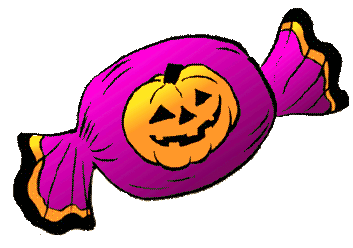 skeleton
bat
devil
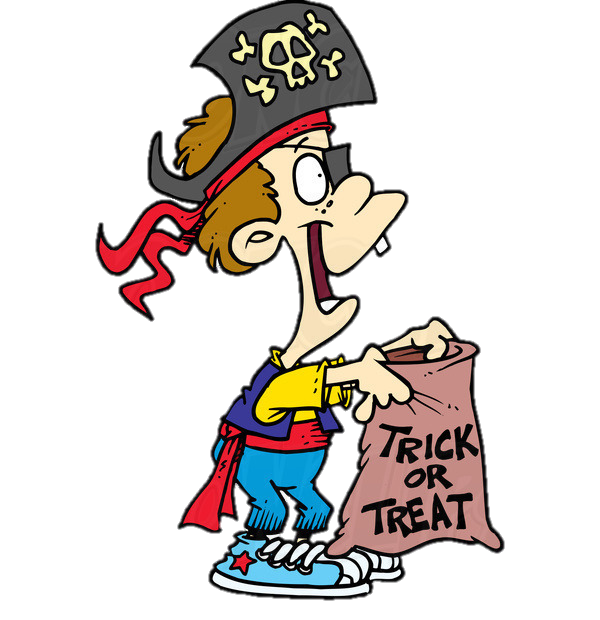 Yes, it’s a bat!
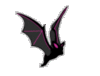 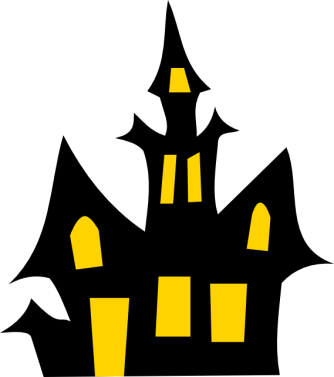 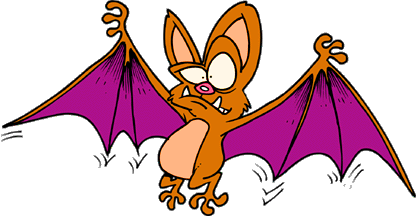 NEXT
This is a …
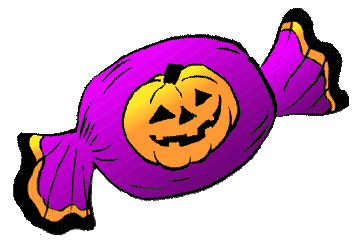 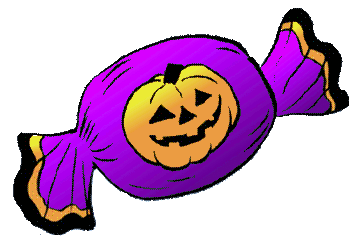 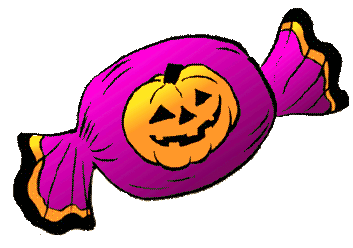 monster
devil
vampire
Yes, it’s a devil
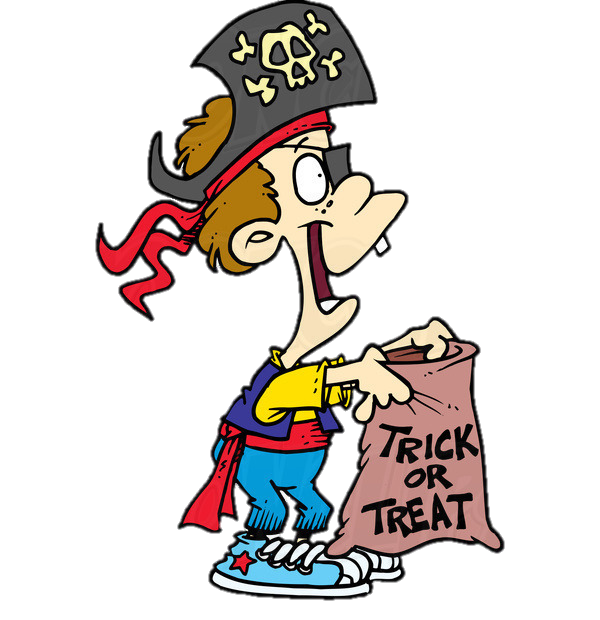 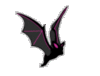 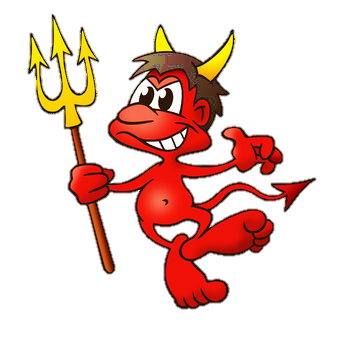 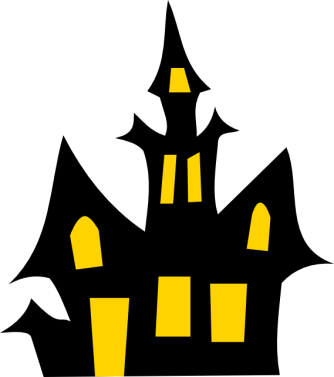 NEXT
GOOD JOB!
THANK YOU!
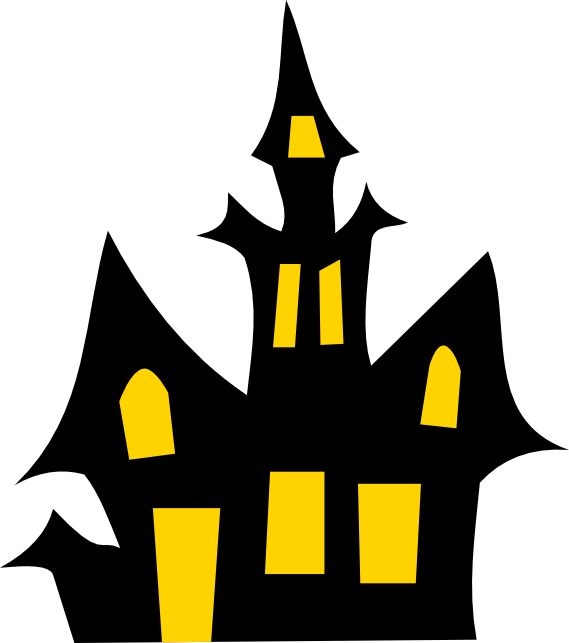 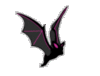 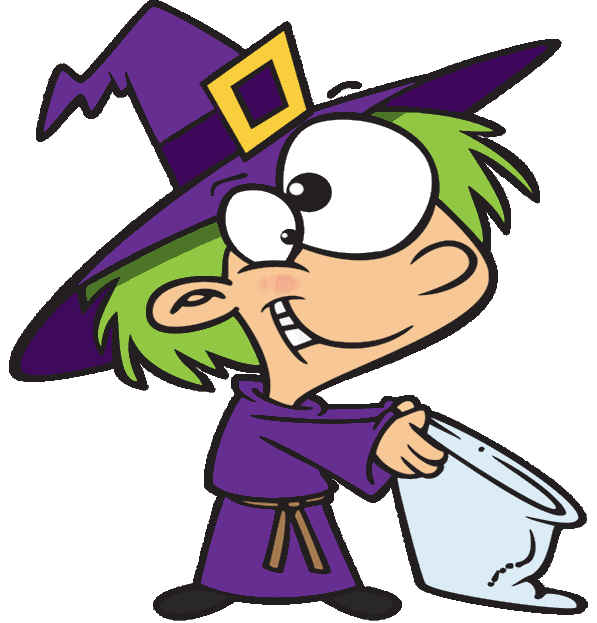 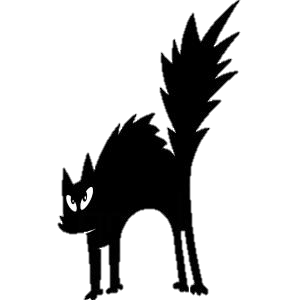 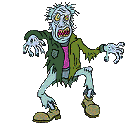 EXIT